Free time
Mi tiempo libre
jugar a los videojuegos
comprar por internet
chatear con mis amigos
consultar las redes sociales facebook
ver películas por internet
jugar a la Wii
navegar por internet
escuchar música
hacer los deberes en el portatil 
bajar archivos
subir archivos
compartir archivos
mandar mensajes
diseñar paginas web
buscar información 
pasar tiempo ...ANDO/...IENDO
quedarme en casa ...ANDO/...IENDO
play video games
buy online
1. Lee las frases rápidamente.
Read the sentence quickly

2.Colorea las estrellas dependiendo de su dificultad.
Colour the stars depending on the level of difficulty
chat with my friends
check the social networks
watch movies online
play with the WII
surfing the internet
listen to music
do homework in the laptop
download files
upload files
share files
send files
Fácil
Pichi-picha
Difícil
design web pages
look for information
spend time.....ING
stay at home.....ING
Support 1
tocar la guitarra
tocar el piano
patinar sobre hielo
ir de compras
bailar
cantar karaoke
tomar el sol
practicar deporte
nadar en la piscina
pasear al perro
ir al parque
ir a una fiesta
leer el periódico
practicar equitación
leer libros
pasar tiempo ...ANDO/...IENDO
quedarme en casa ...ANDO/...IENDO
VERBOS 
DE 
Tiempo libre
play the guitar
play the piano
ice-skate
go shopping
dance
sing karaoke
sunbathe
practice sports
swim in the swimmingpool
pasear al perro
ir al parque
ir a una fiesta
leer el periódico
practicar equitación
leer libros
pasar tiempo ...ANDO/...IENDO
quedarme en casa ...ANDO/...IENDO
ayudar
Support 1
tocar la guitarra
tocar el piano
patinar sobre hielo
ir de compras
bailar
cantar karaoke
tomar el sol
practicar deporte
nadar en la piscina
pasear al perro
ir al parque
ir a una fiesta
leer el periódico
practicar equitación
leer libros
pasar tiempo ...ANDO/...IENDO
quedarme en casa ...ANDO/...IENDO
help
VERBOS 
DE 
Tiempo libre
Support 2
jugar a los videojuegos
comprar por internet
chatear con mis amigos
consultar las redes sociales facebook
ver películas por internet
jugar a la Wii
navegar por internet
escuchar música
hacer los deberes en el portatil 
bajar archivos
subir archivos
compartir archivos
mandar mensajes
diseñar paginas web
buscar información 
pasar tiempo ...ANDO/...IENDO
quedarme en casa ...ANDO/...IENDO
VERBOS 
DE 
TECNOLOGÍA
Support 2
jugar a los videojuegos
comprar por internet
chatear con mis amigos
consultar las redes sociales facebook
ver películas por internet
jugar a la Wii
navegar por internet
escuchar música
hacer los deberes en el portatil 
bajar archivos
subir archivos
compartir archivos
mandar mensajes
diseñar paginas web
buscar información 
pasar tiempo ...ANDO/...IENDO
quedarme en casa ...ANDO/...IENDO
play video games
buy online
chat with my friends
check the social networks
watch movies online
play with the WII
surfing the internet
VERBOS
DE 
TECNOLOGÍA
listen to music
do homework in the laptop
download files
upload files
share files
send files
design web pages
look for information
spend time.....ING
stay at home.....ING
Support 3
nadar
Hacer surf
Montar en bicicleta
Correr
Hacer vela
Ir al parque temático
Practicar ciclismo
Hacer submarinismo
Pescar
Hacer senderismo
Hacer alpinismo
Hacer footing
cazar
VERBOS 
DE 
Deportes
Support 3
nadar
Hacer surf
Montar en bicicleta
Correr
Hacer vela
Ir al parque temático
Practicar ciclismo
Hacer submarinismo
Pescar
Hacer senderismo
Hacer alpinismo
Hacer footing
cazar
swim
Do surf
Ride my bike
Run
Sail
Fo to the Theme Park
Go cycling
Scubadive
Fish
Do trekking
Climbing
Go jogging
Hunt
VERBOS 
DE 
Deportes
Support 4
play the guitar
go shopping
dance
practice athletics
pasear al perro
ir al parque
ir a una fiesta
leer el periódico
practicar equitación
leer libros
pasar tiempo ...ANDO/...IENDO
quedarme en casa ...ANDO/...IENDO
ayudar
Tocar la guitarra
Ir de compras
Bailar
Practicar atletismo
Pasear al perro
Ir al parque
Ir a una fiesta
Leer novelas
Jugar a los videojuegos
Chatear con mis amigos
Consultar las redes sociales,como por ejemplo, facebook
Jugar a la wii
Navegar por internet
Mandar mensajes
Nadar
Montar en bicicleta
Practicar ciclismo
Hacer submarinismo
Hacer senderismo
Hacer alpinismo
VERBOS
¿Qué te gusta hacer en tu tiempo libre? What do you like doing on your free time?
En general In general…
Honestamente honestly
Sinceramente sincerely
En pocas palabras In a few words
1
Me chifla/n I love
Me encanta/n  I love
Me gusta/n  I like
No me gusta/n  I don’t like
No me gusta/n  nada I don’t like..at all
Me mola It´s cool
Detesto I hate
Odio I hate
Prefiero I prefer
4
5
VERBOS 
DE 
Tiempo libre
Creo que I think
Pienso que I think
Me parece que It seems to me
En mi opinión In my opinion
Desde mi punto de vista From my point of view
Es verdad que It´s true that
Admito que I admit that
Se puede decir que It can be said that
Diría que I would say that
VERBOS 
DE 
TECNOLOGÍA
2
VERBOS 
DE 
Deportes
En mi tiempo libre In my freetime
En mi ocio In my free time
3
Support 4
REASONS
 
Porque                            because
Por esta razón                   for this reason
Puesto que                        because
Ya que                            because
Por eso                           That´s why
A causa de que                  Due to the fact
Debido al hecho de que         Due to the fact
Esto indica que                  This indicates
Por eso			          That´s why
Frase
Es….
Son….
¿Qué tal se te dá? ¿Mal, bien?Are you good or bad at...?
Se me da/n bien ... I´m good at....
Se me da/n mal ... I´m bad at....
1
VERBOS 
DE 
Tiempo libre
VERBOS 
DE 
TECNOLOGÍA
fenomenal ... Great
guay... Cool/boss/sound
bien ... Good
Regular/ pichi-picha ... So-so
mal ... bad
fatal ... Terrible
3
2
VERBOS 
DE 
Deportes
2
6
PARA
TO
¿Qué habilidades necesitas?What skills do you need...?
1
Concentración Concentration
Coordinación Co-ordination
Trabajo en equipo Teamwork
Esfuerzo Effort
Práctica Practice
Disciplina Discipline
Autocontrol Self-control
Mucho dinero A lot of money
Mucho talento A lot of talent
Mucho tiempo A lot of time
Mucha equipación A lot of equipment
Mucha determinación A lot of equipment
Mucha habilidad con ….A lot of ability with…
Mucha dedicación A lot of dedication
Mucha paciencia A lot of patience
4
VERBOS 
DE 
TIEMPO lIBRE
5
Se requiere It´s required…
Se necesita It´s needed…
3
2
VERBOS 
DE 
TECNOLOGÍA
Hay que One has to
Se debe One must
Tienes que You have to
3
VERBOS 
DE 
DEPORTES
4
Tener to know
Saber to know…
4
Ser to be…
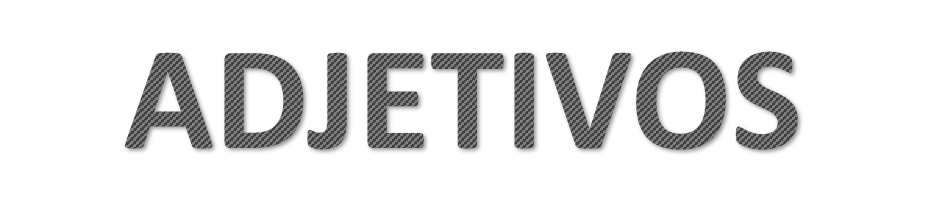 ADJETIVOS
Support 5
Anticuado/a/os/as  Old fashion
Barato/a/os/as Cheap
Caro/a/os/as Expensive
Cómodo/a/os/as Comfortable
Incómodo/a/os/as Uncomfortable
Bonito/a/os/as Beautiful
Feo/a/os/as Ugly
Moderno/a/os/as Moderno
Guay Sound!
Grande/s Big
Pequeño/a/os/as Small
Lento/a/os/as Slow
Rápido/a/os/as Fast
Aburrido/a/os/as Boring
Divertido/a/os/as Fun
Entretenido/a/os/as Entertaining
Un rollo It’s boooring
Ariesgado Risky
Seguro Safe
Legal legal
Ilegal Illegal
Util Useful
Inutil Useless
Practico/a/os/as Practical
Impractico/a/os/as Impractical
Obsoleto/a/os/as Obsolete
Valiente/s Brave
Cobarde/s Coward
Ágil/es Agile
Torpe Clumsy
Competitivo/a/os/as Competitive
3
¿Qué haces normalmente en tu tiempo libre? What do you normally do in your free time?
1
CON mi madre with my mum
CON mi padre with my dad
CON mi hermano with my brother
CON mi hermana with my sister
CON mis amigos with my friends
CON mi panda with my group of friends
Solo/a by myself
En mi tiempo libre In my freetime
En mi ocio In my free time
4
SUELO....
I usually....
2
En el parque  in the park
En el instituto at school
5
Siempre Always
Todo el tiempo All the time
Todos los dias Everyday
Normalmente Usually
A veces Sometimes
Los fines de semana At the weekends
De vez en cuando  Once in a while
Nunca never
Diariamente Daily
Una vez a la semana Once a week
Dos veces a la semana Twice a week
Muchas veces Many times
Ocasionalmente Ocasionally
VERBOS 
DE 
TIEMPO lIBRE
6
3
VERBOS 
DE 
TECNOLOGÍA
VERBOS 
DE 
DEPORTES
¿Qué solias hacer en tu tiempo libre en el pasado? What did you used to do in your free time in the past?
3
Cuando era pequeno/a… When I was younger
En el pasado… In the past
1
CON mi madre with my mum
CON mi padre with my dad
CON mi hermano with my brother
CON mi hermana with my sister
CON mis amigos with my friends
CON mi panda with my group of friends
Solo/a by myself
En mi tiempo libre In my freetime
En mi ocio In my free time
2
5
SOLIA…
I used to....
3
En el parque  in the park
En el instituto at school
Siempre Always
Todo el tiempo All the time
Todos los dias Everyday
Normalmente Usually
A veces Sometimes
Los fines de semana At the weekends
De vez en cuando  Once in a while
Nunca never
Diariamente Daily
Una vez a la semana Once a week
Dos veces a la semana Twice a week
Muchas veces Many times
Ocasionalmente Ocasionally
VERBOS 
DE 
TIEMPO lIBRE
7
6
4
VERBOS 
DE 
TECNOLOGÍA
VERBOS 
DE 
DEPORTES
¿Qué vas a hacer en tu tiempo libre en el futuro? What are you going to do in your free time in the futuro?
Cuando sea mayor… When I am older
En el futuro… In the future
1
CON mi madre with my mum
CON mi padre with my dad
CON mi hermano with my brother
CON mi hermana with my sister
CON mis amigos with my friends
CON mi panda with my group of friends
Solo/a by myself
En mi tiempo libre In my freetime
En mi ocio In my free time
2
5
Voy A
I am going to
3
En el parque  in the park
En el instituto at school
Siempre Always
Todo el tiempo All the time
Todos los dias Everyday
Normalmente Usually
A veces Sometimes
Los fines de semana At the weekends
De vez en cuando  Once in a while
Nunca never
Diariamente Daily
Una vez a la semana Once a week
Dos veces a la semana Twice a week
Muchas veces Many times
Ocasionalmente Ocasionally
VERBOS 
DE 
TIEMPO lIBRE
7
6
4
VERBOS 
DE 
TECNOLOGÍA
VERBOS 
DE 
DEPORTES
3
¿Qué solias hacer en tu tiempo libre en el pasado? What did you used to do in your free time in the past?
1
CON mi madre with my mum
CON mi padre with my dad
CON mi hermano with my brother
CON mi hermana with my sister
CON mis amigos with my friends
CON mi panda with my group of friends
Solo/a by myself
En mi tiempo libre In my freetime
En mi ocio In my free time
4
SOLIA…
I used to....
2
En el parque  in the park
En el instituto at school
5
Siempre Always
Todo el tiempo All the time
Todos los dias Everyday
Normalmente Usually
A veces Sometimes
Los fines de semana At the weekends
De vez en cuando  Once in a while
Nunca never
Diariamente Daily
Una vez a la semana Once a week
Dos veces a la semana Twice a week
Muchas veces Many times
Ocasionalmente Ocasionally
VERBOS 
DE 
TIEMPO lIBRE
6
3
VERBOS 
DE 
TECNOLOGÍA
VERBOS 
DE 
DEPORTES
¿Qué ventajas o desventajas tiene el tiempo libre? What advantages or disadvantages has free time got ?
4
Positivo  
o 
Negativo
4
1
Lo bueno de The good thing
Lo malo de The bad thing
Lo positivo de The positve thing
Lo negativo de The negative thing
Lo mejor de The best thing
Lo peor de The worst thing
Te ayuda a…
It helps you to…
VERBOS 
DE 
TIEMPO lIBRE
2
4
VERBOS 
DE 
TECNOLOGÍA
Es…is
No es…is not
4
VERBOS 
DE 
DEPORTES
es que
is that
3
4
ADJETIVOS
¿Que hiciste en tu tiempo libre en el pasado? How did you do in your free time in the past?
6
2
TO PRACTICAR (To practice)
Practiqué (I used) 
PractiquastePractiquóPractiquamosPractiquasteisPractiquaron
En el pasado In the past
Ayer Yesterday
El fin de semana pasado Last weekend
El domingo pasado Last Sunday
Hace tres dias Three days ago
Anoche Last night
3
1
deporte
sports
PAST TENSE
-AR	  -ER        -IR
2
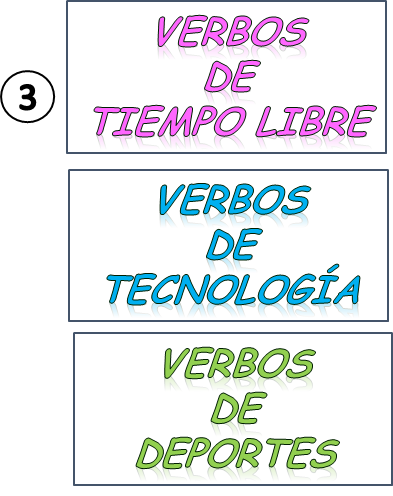 éasteóamosasteisaron
íisteióimosisteisieron
íisteióimosisteisieron
IyouHeWeYou (pl)They
6
Si tuvieras tiempo...¿Que te gustaria hacer en tu tiempo libre? What would you like to do in your free time?
3
1
Me gustaría
I would like
2
Si tuviera tiempo .. If I had time
Si tuviera dinero If I had money
Si  fuera tu If I were you
En mis sueños In my dreams
Idealmente Ideally
En un mundo ideal  In an ideal world
VERBOS 
DE 
TIEMPO lIBRE
1
VERBOS 
DE 
TECNOLOGÍA
VERBOS 
DE 
DEPORTES
CONDITIONAL TENSE
-AR	  -ER        -IR
2
VERBOS 
DE 
TIEMPO lIBRE
íaíasíaíamosíaisían
íaíasíaíamosíaisían
IyouHeWeYou (pl)They
íaíasíaíamosíaisían
VERBOS 
DE 
TECNOLOGÍA
VERBOS 
DE 
DEPORTES
PREGUNTAS QUESTIONS
¿Qué te gusta hacer en tu tiempo libre? What do you like doing on your free time?
¿Qué tal se te dá? Mal, bien?Are you good or bad at...?
¿Qué habilidades necesitas?What skills do you need...?
¿Qué haces normalmente en tu tiempo libre? What do you normally do in your free time?
¿Qué solias hacer en tu tiempo libre en el pasado? What did you used to do in your free time in the past?
¿Qué vas a hacer en tu tiempo libre en el futuro? What are you going to do in your free time in the futuro?
Si tuvieras tiempo...¿Que te gustaria hacer en tu tiempo libre? If you had time What would you like to do in your free time?
¿Que hiciste en tu tiempo libre en el pasado? How did you do in your free time in the past?
Mi tiempo libre
FIN
PREGUNTAS QUESTIONS
¿Qué te gusta hacer en tu tiempo libre? What do you like doing on your free time?
¿Qué tal se te dá? Mal, bien?Are you good or bad at...?
¿Qué habilidades necesitas?What skills do you need...?
¿Qué haces normalmente en tu tiempo libre? What do you normally do in your free time?
¿Qué solias hacer en tu tiempo libre en el pasado? What did you used to do in your free time in the past?
¿Qué vas a hacer en tu tiempo libre en el futuro? What are you going to do in your free time in the futuro?
Si tuvieras tiempo...¿Que te gustaria hacer en tu tiempo libre? If you had time What would you like to do in your free time?
¿Que hiciste en tu tiempo libre en el pasado? How did you do in your free time in the past?
¿En qué te gastas tu dinero? What do you spend your money on?
¿Qué le gusta hacer a tu familia en el fin de semana? What does your family like doing on the weekend?
¿Qué servicios tiene tu ciudad? What facilities does your city have?
¿Qué servicios te gustaría tener en tu ciudad? What facilities would you like your city to have?
¿Crees que tener tiempo es importante? Do you think having free time is important?
PREGUNTAS QUESTIONS
¿Qué te gusta hacer en tu tiempo libre? What do you like doing on your free time?
¿Qué tal se te dá? Mal, bien?Are you good or bad at...?
¿Qué habilidades necesitas?What skills do you need...?
¿Qué haces normalmente en tu tiempo libre? What do you normally do in your free time?
¿Qué solias hacer en tu tiempo libre en el pasado? What did you used to do in your free time in the past?
¿Qué vas a hacer en tu tiempo libre en el futuro? What are you going to do in your free time in the futuro?
Si tuvieras tiempo...¿Que te gustaria hacer en tu tiempo libre? If you had time What would you like to do in your free time?
¿Que hiciste en tu tiempo libre en el pasado? How did you do in your free time in the past?
PREGUNTAS QUESTIONS
¿Qué te gusta hacer en tu tiempo libre? What do you like doing on your free time?
¿Qué tal se te dá? Mal, bien?Are you good or bad at...?
¿Qué habilidades necesitas?What skills do you need...?
¿Qué haces normalmente en tu tiempo libre? What do you normally do in your free time?
¿Qué solias hacer en tu tiempo libre en el pasado? What did you used to do in your free time in the past?
¿Qué vas a hacer en tu tiempo libre en el futuro? What are you going to do in your free time in the futuro?
Si tuvieras tiempo...¿Que te gustaria hacer en tu tiempo libre? If you had time What would you like to do in your free time?
¿Crees que tener tiempo es importante? Do you think having free time is important?